CSE 331Software Design & Implementation
Hal Perkins
Winter 2015
Exceptions and Assertions
(Based on slides by Mike Ernst, Dan Grossman, David Notkin, Hal Perkins)
Outline
General concepts about dealing with errors and failures

Assertions: what, why, how
For things you believe will/should never happen

Exceptions: what, how in Java
How to throw, catch, and declare exceptions
Subtyping of exceptions
Checked vs. unchecked exceptions

Exceptions: why in general
For things you believe are bad and should rarely happen
And many other style issues

Alternative with trade-offs: Returning special values

Summary and review
CSE331 Winter 2015
2
Failure causes
Partial failure is inevitable
Goal:  prevent complete failure
Structure your code to be reliable and understandable

Some failure causes:

1. Misuse of your code
Precondition violation

2. Errors in your code
Bugs, representation exposure, …

3. Unpredictable external problems
Out of memory, missing file, …
CSE331 Winter 2015
3
What to do when something goes wrong
Fail early, fail friendly 

Goal 1:  Give information about the problem
To the programmer – a good error message is key!
To the client code: via exception or return-value or …

Goal 2:  Prevent harm
Abort:  inform a human
Perform cleanup actions, log the error, etc.
Re-try:
Problem might be transient
Skip a subcomputation:
Permit rest of program to continue
Fix the problem? 
Usually infeasible to repair from an unexpected state
CSE331 Winter 2015
4
Avoiding errors
A precondition prohibits misuse of your code
Adding a precondition weakens the spec

This ducks the problem of errors-will-happen
Mistakes in your own code
Misuse of your code by others

Removing a precondition requires specifying more behavior 
Often a good thing, but there are tradeoffs
Strengthens the spec
Example:  specify that an exception is thrown
CSE331 Winter 2015
5
Outline
General concepts about dealing with errors and failures

Assertions: what, why, how
For things you believe will/should never happen

Exceptions: what, how 
How to throw, catch, and declare exceptions in Java
Subtyping of exceptions
Checked vs. unchecked exceptions

Exceptions: why in general
For things you believe are bad and should rarely happen
And many other style issues

Alternative with trade-offs: Returning special values

Summary and review
CSE331 Winter 2015
6
Defensive programming
Check:
Precondition
Postcondition
Representation invariant
Other properties that you know to be true
Check statically via reasoning and tools
Check dynamically via assertions
assert index >= 0;
assert items != null : "null item list argument"
assert size % 2 == 0 : "Bad size for " + 						toString();
Write assertions as you write code
Include descriptive messages
CSE331 Winter 2015
7
Enabling assertions
In Java, assertions can be enabled or disabled at runtime without recompiling

Command line:
java –ea runs code with assertions enabled
java runs code with assertions disabled (default)

Eclipse:
Select Run>Run Configurations… then add -ea to VM arguments under (x)=arguments tab

(These tool details were covered in section already)
CSE331 Winter 2015
8
When not to use assertions
Don’t clutter the code with useless, distracting repetition
x = y + 1;
assert x == y + 1; 

Don’t perform side effects 
   assert list.remove(x);  // won’t happen if disabled

// Better:
boolean found = list.remove(x);
assert found;

Turn them off in rare circumstances ( production code(?!) )
Most assertions better left enabled
CSE331 Winter 2015
9
assert and checkRep()
CSE 331’s checkRep() is another dynamic check

Strategy: use assert in checkRep() to test and fail with meaningful traceback/message if trouble found
Be sure to enable asserts when you do this!

Asserts should be enabled always for CSE 331 projects
We will enable them for grading
CSE331 Winter 2015
10
Expensive checkRep()tests
Detailed checks can be too slow in production

But complex tests can be very helpful, particularly during testing/debugging (let the computer find problems for you!)

No perfect answers; suggested strategy for checkRep:
Create a static, global “debug” or “debugLevel” variable 
Run expensive tests when this is enabled
Turn it off in graded / production code if tests are too expensive

Often helpful: put expensive / complex tests in separate methods and call as needed
CSE331 Winter 2015
11
Square root
// requires: x  0
// returns: approximation to square root of x
public double sqrt(double x) {
  ...
}
CSE331 Winter 2015
12
Square root with assertion
// requires: x  0
// returns: approximation to square root of x
public double sqrt(double x) {
  assert (x >= 0.0);  
  double result;
  … compute result …
  assert (Math.abs(result*result – x) < .0001);
  return result;
}

These two assertions serve very different purposes
CSE331 Winter 2015
13
Outline
General concepts about dealing with errors and failures

Assertions: what, why, how
For things you believe will/should never happen

Exceptions: what, how 
How to throw, catch, and declare exceptions in Java
Subtyping of exceptions
Checked vs. unchecked exceptions

Exceptions: why in general
For things you believe are bad and should rarely happen
And many other style issues

Alternative with trade-offs: Returning special values

Summary and review
CSE331 Winter 2015
14
Square root, specified for all inputs
// throws: IllegalArgumentException if x < 0
// returns: approximation to square root of x
public double sqrt(double x) 
    			throws IllegalArgumentException
{
  if (x < 0)
    throw new IllegalArgumentException();
  …
}

throws is part of a method signature: “it might happen”
Comma-separated list
throw is a statement that actually causes exception-throw
Immediate control transfer [like return but different]
CSE331 Winter 2015
15
Using try-catch to handle exceptions
public double sqrt(double x) 
    			throws IllegalArgumentException
  …

Client code:
try {
  y = sqrt(…);
} catch (IllegalArgumentException e) {
  e.printStackTrace(); //and/or take other actions
}

Handled by nearest dynamically enclosing try/catch
Top-level default handler:  stack trace, program terminates
CSE331 Winter 2015
16
Throwing and catching
Executing program has a stack of currently executing methods
Dynamic: reflects runtime order of method calls
No relation to static nesting of classes, packages, etc.
When an exception is thrown, control transfers to nearest method with a matching catch block
If none found, top-level handler prints stack trace and terminates
Exceptions allow non-local error handling
A method many levels up the stack can handle a deep error
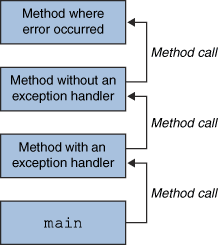 CSE331 Winter 2015
17
Catching with inheritance
try {  code…} catch (FileNotFoundException fnfe) {    code to handle a file not found exception} catch (IOException ioe) {    code to handle any other I/O exception} catch (Exception e) {    code to handle any other exception}
A SocketException would match the second block

An ArithmeticException would match the third block

Subsequent catch blocks need not be supertypes like this
CSE331 Winter 2015
18
Exception Hierarchy
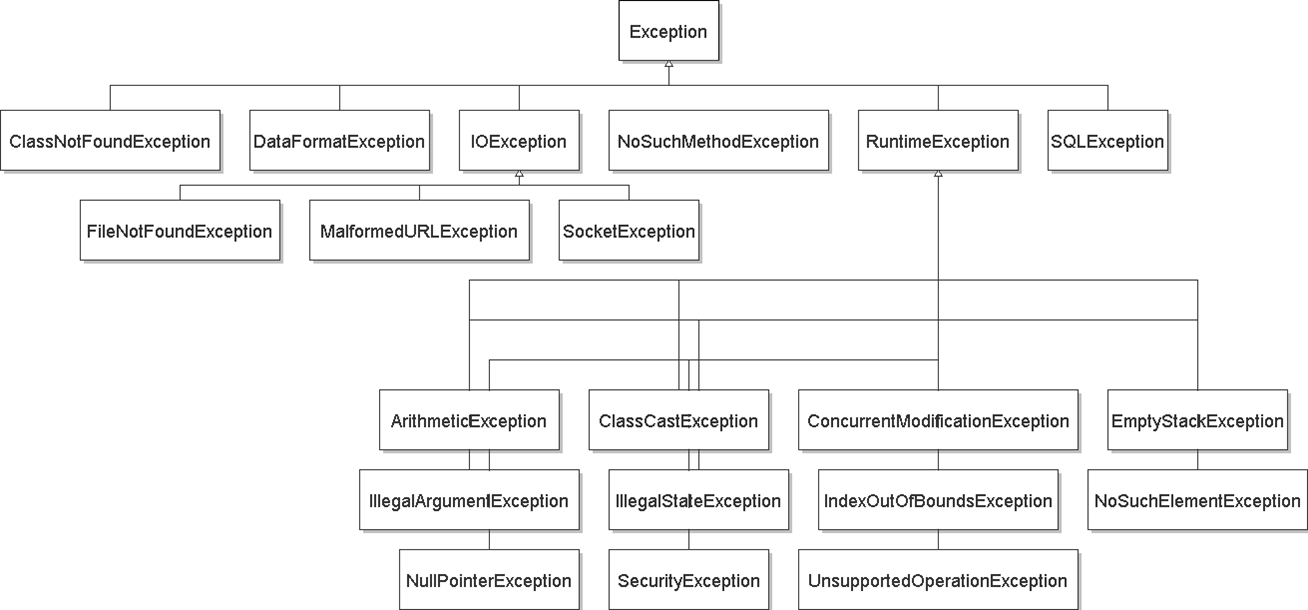 CSE331 Winter 2015
19
Java’s checked/unchecked distinction
Checked exceptions (style: for special cases)
Callee:  Must declare in signature (else type error)
Client:  Must either catch or declare (else type error)
Even if you can prove it will never happen at run time, the type system does not “believe you”
There is guaranteed to be a dynamically enclosing catch

Unchecked exceptions (style: for never-expected)
Library:  No need to declare
Client:  No need to catch
Subclasses of  				RuntimeException 
       and Error
Throwable
Exception
Error
Checkedexceptions
RuntimeException
CSE331 Winter 2015
20
Checked vs. unchecked
No perfect answer to “should possible exceptions thrown” be part of a method signature
So Java provided both

Advantages to checked exceptions:
Static checking of callee ensures no other checked exceptions get thrown
Static checking of caller ensures caller does not forget to check

Disadvantages:
Impedes implementations and overrides
Often in your way when prototyping
Have to catch or declare even in clients where the exception is not possible
CSE331 Winter 2015
21
The finally block
finally block is always executed
Whether an exception is thrown or not

try {  code…} catch (Type name) {    code… to handle the exception} finally {    code… to run after the try or catch finishes}
CSE331 Winter 2015
22
What finally is for
finally is used for common “must-always-run” or “clean-up” code
Avoids duplicated code in catch branch[es] and after
Avoids having to catch all exceptions

try {  // ... write to out;  might throw exception} catch (IOException e) {  System.out.println("Caught IOException: "                     + e.getMessage());} finally {  out.close();}
CSE331 Winter 2015
23
Outline
General concepts about dealing with errors and failures

Assertions: what, why, how
For things you believe will/should never happen

Exceptions: what, how in Java
How to throw, catch, and declare exceptions
Subtyping of exceptions
Checked vs. unchecked exceptions

Exceptions: why in general
For things you believe are bad and should rarely happen
And many other style issues

Alternative with trade-offs: Returning special values

Summary and review
CSE331 Winter 2015
24
Propagating an exception
// returns: x such that ax^2 + bx + c = 0
// throws: IllegalArgumentException if no real soln exists
double solveQuad(double a, double b, double c) 
                         throws IllegalArgumentException
{
  // No need to catch exception thrown by sqrt
  return (-b + sqrt(b*b - 4*a*c)) / (2*a);
}


Aside: How can clients know if a set of arguments 			to solveQuad is illegal?
CSE331 Winter 2015
25
Why catch exceptions locally?
Failure to catch exceptions usually violates modularity
Call chain:   A    IntegerSet.insert    IntegerList.insert
IntegerList.insert throws some exception
Implementer of IntegerSet.insert knows how list is being used
Implementer of A may not even know that IntegerList exists

Method on the stack may think that it is handling an exception raised by 
a different call

Better alternative:  catch it and throw again
“chaining” or “translation”
Do this even if the exception is better handled up a level
Makes it clear to reader of code that it was not an omission
CSE331 Winter 2015
26
Exception translation
// returns: x such that ax^2 + bx + c = 0
// throws: NotRealException if no real solution exists
double solveQuad(double a, double b, double c)              					throws NotRealException {
  try {
    return (-b + sqrt(b*b - 4*a*c)) / (2*a);
  } catch (IllegalArgumentException e) {
    throw new NotRealException(); // “chaining”
  }
}

class NotRealException extends Exception {
  NotRealException() { super(); }
  NotRealException(String message) { super(message); }
  NotRealException(Throwable cause) { super(cause); }
  NotRealException(String msg, Throwable c) { super(msg, c); }
}
CSE331 Winter 2015
27
Exceptions as non-local control flow
void compile() {
  try {
    parse();
    typecheck();
    optimize();
    generate():
  } catch (RuntimeException e) {
    Logger.log("Failed: " + e.getMessage());
  }
}

Not common – usually bad style, particularly at small scale
Java/C++, etc. exceptions are expensive if thrown/caught
Reserve exceptions for exceptional conditions
CSE331 Winter 2015
28
[Speaker Notes: Wi12: Is this really a good thing to do?]
Two distinct uses of exceptions
Failures
Unexpected
Should be rare with well-written client and library
Can be the client’s fault or the library’s
Usually unrecoverable

Special results
Expected but not the common case
Unpredictable or unpreventable by client
CSE331 Winter 2015
29
Handling exceptions
Failures
Usually can’t recover
If condition not checked, exception propagates up the stack
The top-level handler prints the stack trace
Unchecked exceptions the better choice (else many methods have to declare they could throw it)

Special results
Take special action and continue computing
Should always check for this condition
Should handle locally by code that knows how to continue
Checked exceptions the better choice (encourages local handling)
CSE331 Winter 2015
30
Don’t ignore exceptions
Effective Java Tip #65: Don't ignore exceptions

Empty catch block is (common) poor style – often done to get code to compile despite checked exceptions
Worse reason: to silently hide an error
try {  readFile(filename);} catch (IOException e) {}  // silent failure

At a minimum, print out the exception so you know it happened
And exit if that’s appropriate for the application
} catch (IOException e) {  e.printStackTrace();
  System.exit(1);
}
CSE331 Winter 2015
31
Outline
General concepts about dealing with errors and failures

Assertions: what, why, how
For things you believe will/should never happen

Exceptions: what, how in Java
How to throw, catch, and declare exceptions
Subtyping of exceptions
Checked vs. unchecked exceptions

Exceptions: why in general
For things you believe are bad and should rarely happen
And many other style issues

Alternative with trade-offs: Returning special values

Summary and review
CSE331 Winter 2015
32
Informing the client of a problem
Special value:
null for Map.get
-1 for indexOf
NaN for sqrt of negative number

Advantages:
For a normal-ish, common case, it “is” the result
Less verbose clients than try/catch machinery

Disadvantages:
Error-prone: Callers forget to check, forget spec, etc.
Need “extra” result: Doesn’t work if every result could be real 
Example: if a map could store null keys
Has to be propagated manually one call at a time

General Java style advice: Exceptions for exceptional conditions
Up for debate if indexOf not-present-value is exceptional
CSE331 Winter 2015
33
Special values in C/C++/others
For errors and exceptional conditions in Java, use exceptions!

But C doesn’t have exceptions and some C++ projects avoid them

Over decades, a common idiom has emerged
Error-prone but you can get used to it 
Affects how you read code
Put “results” in “out-parameters”
Result is a boolean (int in C) to indicate success or failure

type result;
if(!computeSomething(&result)) { … return 1; }
// no "exception", use result

Bad, but less bad than error-code-in-global-variable
CSE331 Winter 2015
34
Outline
General concepts about dealing with errors and failures

Assertions: what, why, how
For things you believe will/should never happen

Exceptions: what, how in Java
How to throw, catch, and declare exceptions
Subtyping of exceptions
Checked vs. unchecked exceptions

Exceptions: why in general
For things you believe are bad and should rarely happen
And many other style issues

Alternative with trade-offs: Returning special values

Summary and review
CSE331 Winter 2015
35
Exceptions: review
Use an exception when
Used in a broad or unpredictable context
Checking the condition is feasible

Use a precondition when
Checking would be prohibitive
E.g., requiring that a list be sorted
Used in a narrow context in which calls can be checked

Use a special value when
It is a reasonable common-ish situation
Clients are likely (?) to remember to check for it

Use an assertion for internal consistency checks that should not fail
CSE331 Winter 2015
36
Exceptions: review, continued
Use checked exceptions most of the time
Static checking is helpful

But maybe avoid checked exceptions if possible for many callers to guarantee exception cannot occur

Handle exceptions sooner rather than later

Not all exceptions are errors
Example: File not found

Good reference: Effective Java, Chapter 9
A whole chapter? Exception-handling design matters!
CSE331 Winter 2015
37